Research seminar I
Understanding Customer Behavior Through Data Analytics in the Banking Sector
University of PrimorskaFaculty of Mathematics, Natural Sciencesand Information Technologies
Pika Povh Mavrič
Mentor: Balázs Dávid
April 2025
Motivation
Understaning customer behaviour in banking
Example of not knowing their customer base:
Elderly and and digital transactions
Loan offers for customers with a fair amount of savings
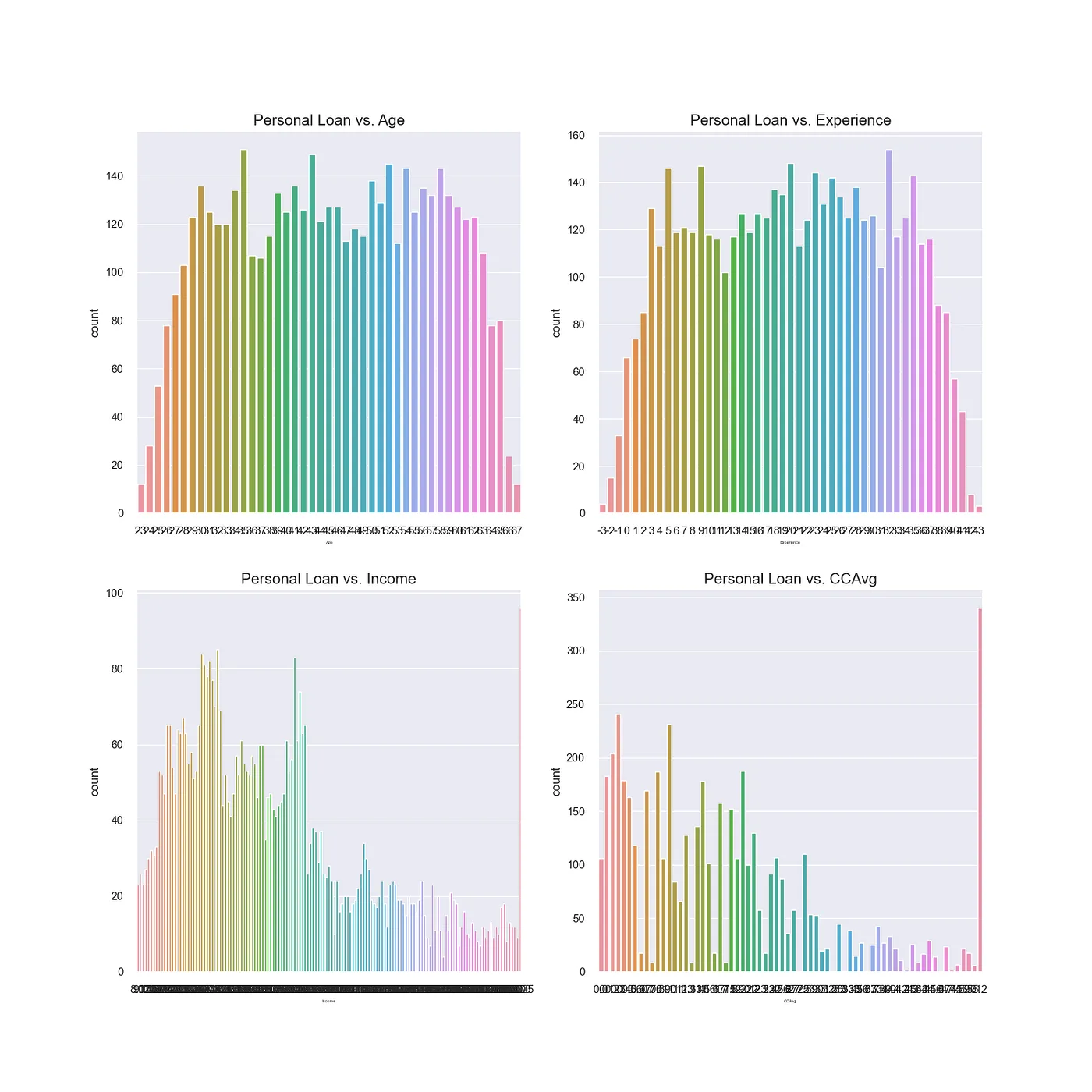 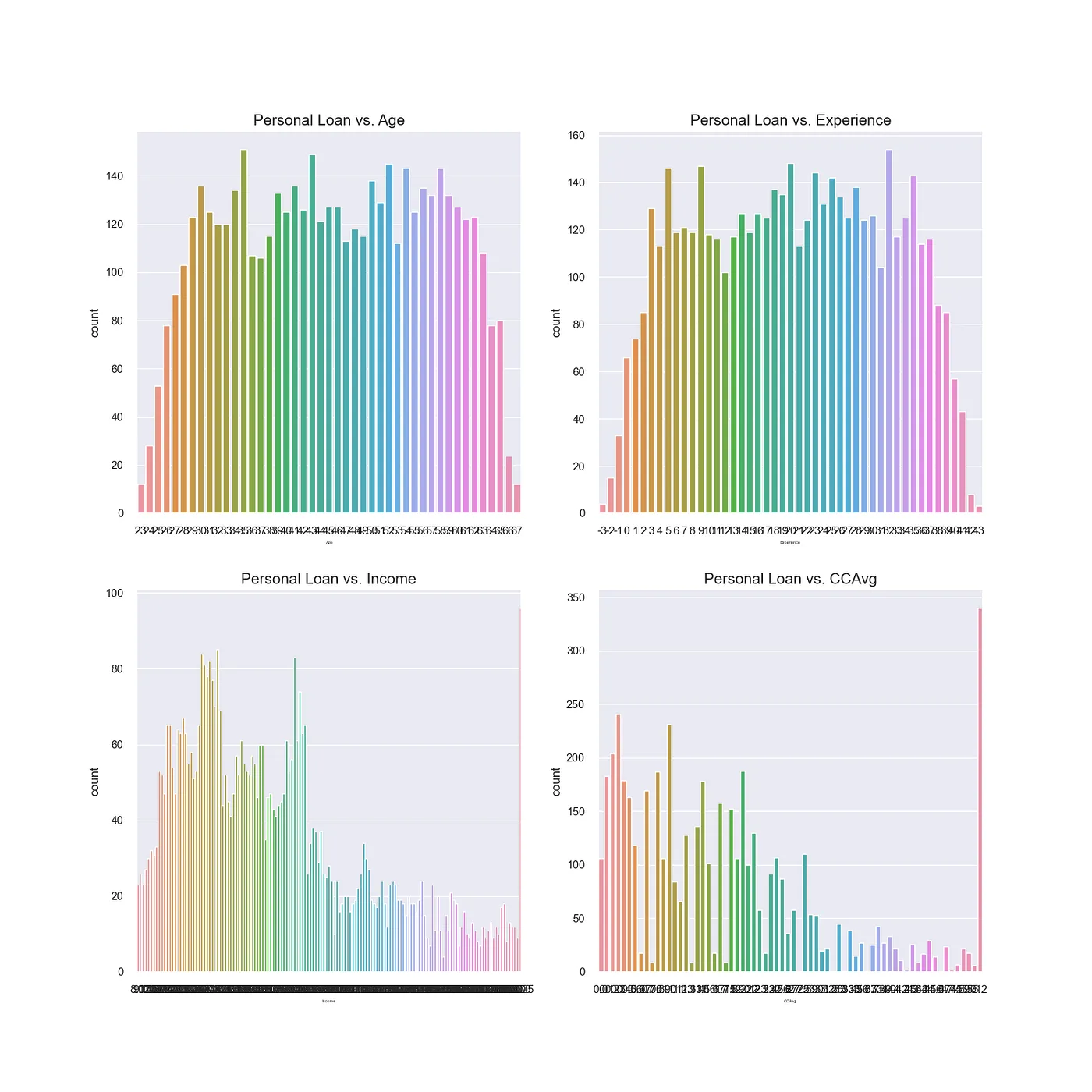 Source: Medium
Problem statement
Banks struggle to know which customers to target
Inefficient resource allocation without behaviour insight
Goal of research
Understand behavioural patterns
Identify relevant techniques in data analytics
Customer analytics in Banking and Financial Sector
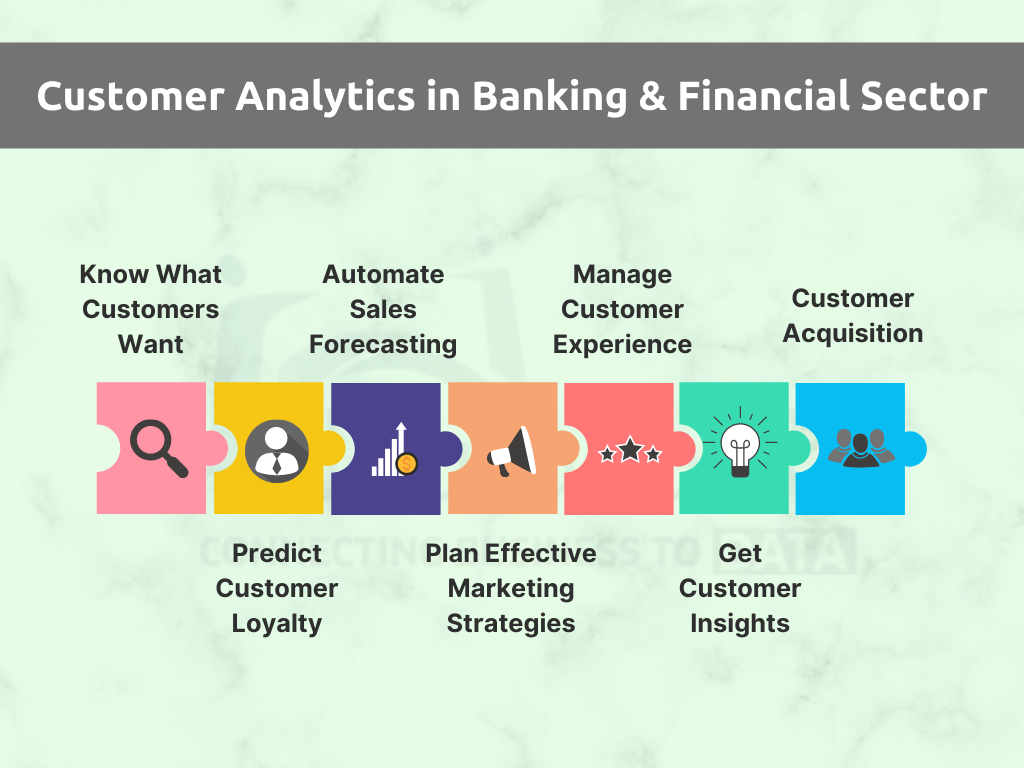 Customer Behavior in Banking
Source:  https://www.datatobiz.com/blog/customer-analytics-in-banking/
Data analytics
the process of collecting, transforming, and organizing data in order to draw conclusions, make predictions, and drive informed decision making 
Machine learning methods:
Supervised
Unsupervised
Semi-superwised
Data volume growth by year in zettabytes
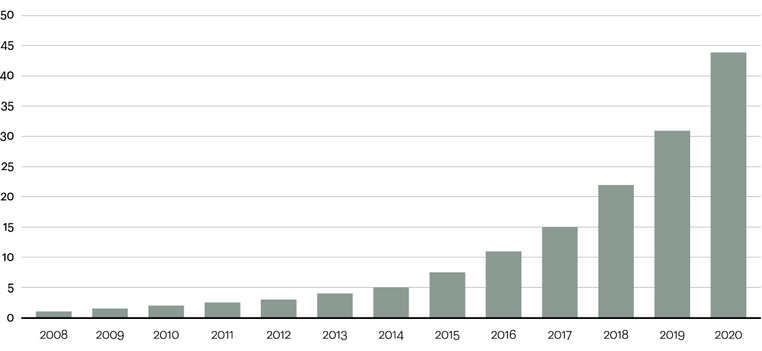 Data analytics
Source:  https://www.researchgate.net/figure/Data-volume-growth-by-year-in-zettabytes_fig2_313400371
Customer Behavior in Banking
Challenges
Data privacy & quality
Model interpretability
What is next?
Models research of acutal use cases in Banks
Creation of a Predictiove model for personal loan aacqusition